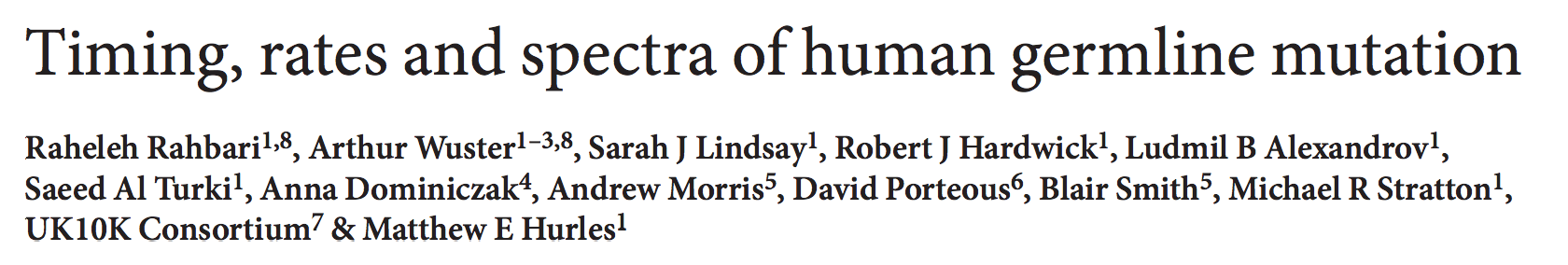 1
DNMs
De novo mutations
~70 per generation
Slightly lower than theoretical results ~120
Based on DNA pol error rate/number of cell replication 
The ultimate source of evolution
Selection should be strong …
Survival bias
Sequencing of 3 families: siblings and parents
2
Cell Lineage
PGC: primordial germline cell
Gametogenesis
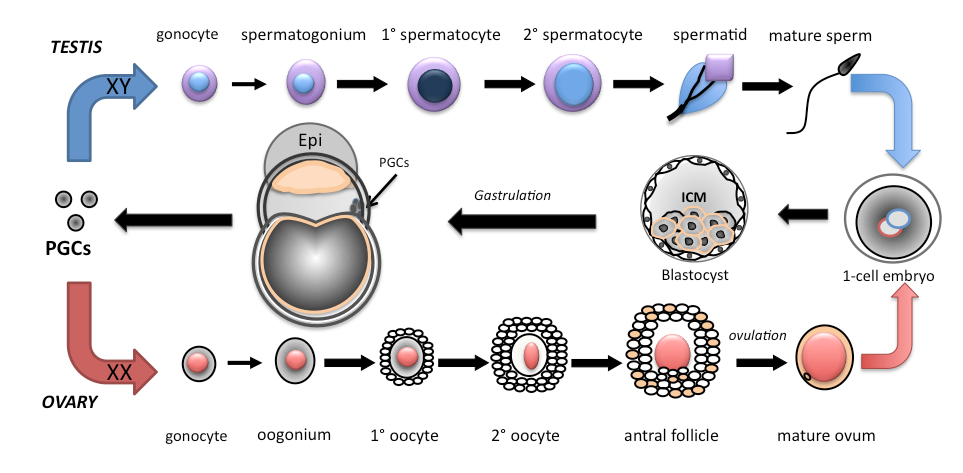 3
Ramathal et al.
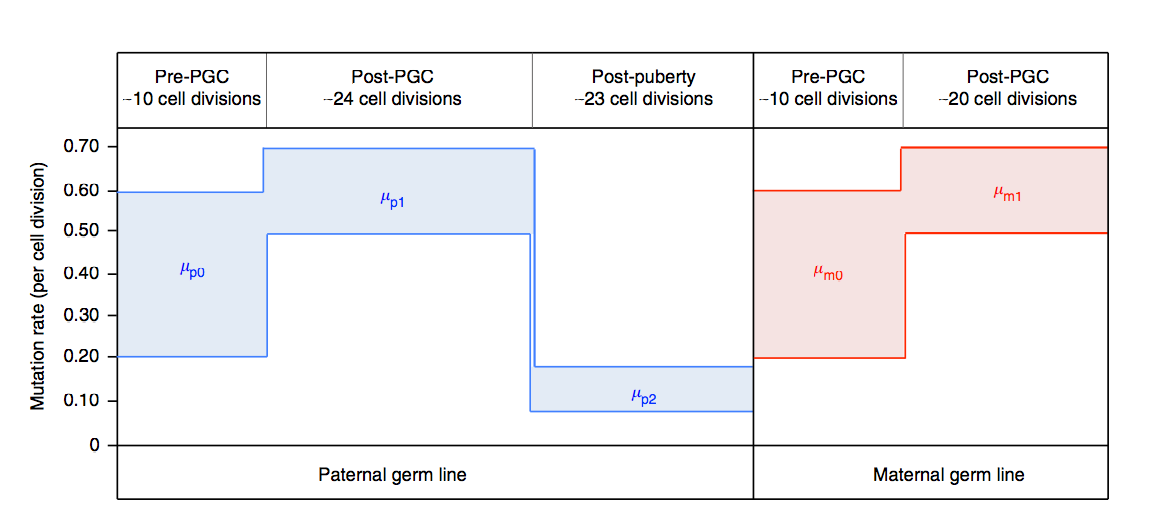 Post-puberty mutation rate lower in males
4
Research Subjects
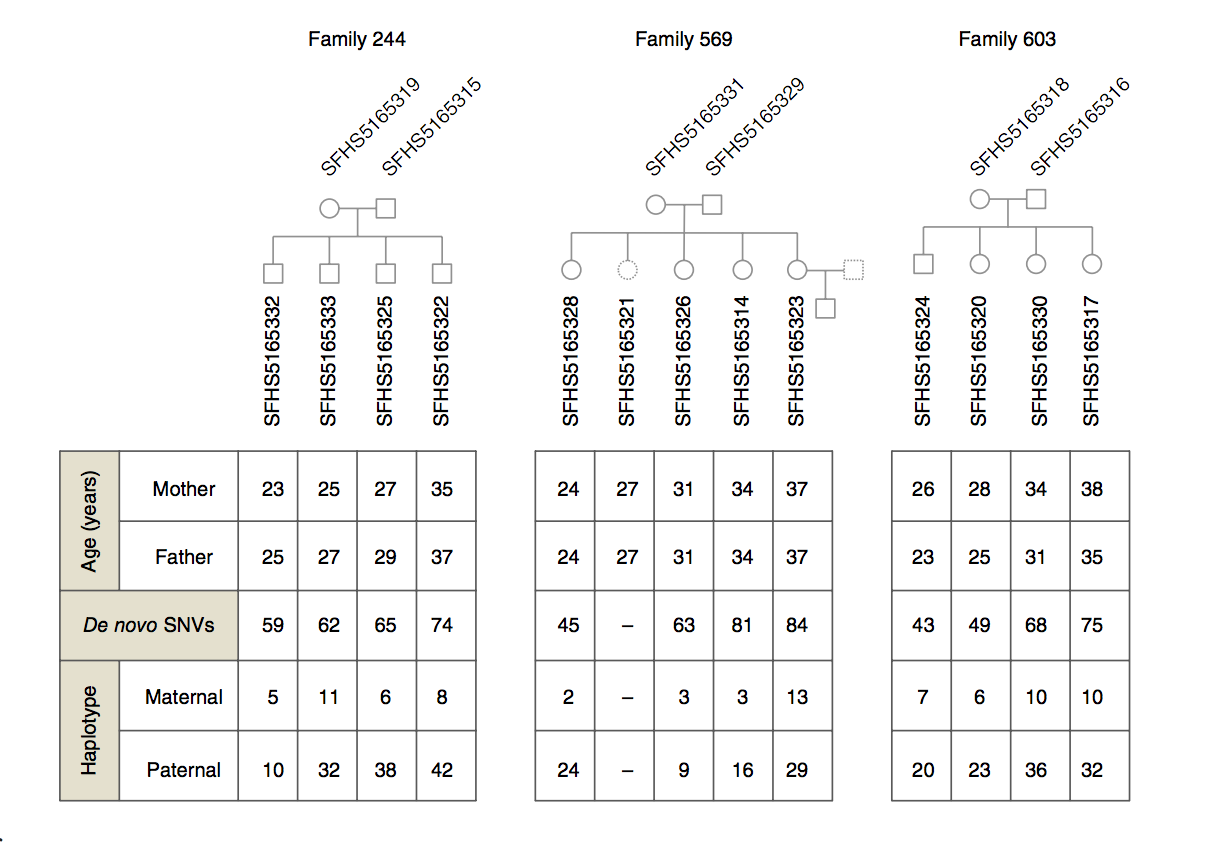 5
Now recall your middle school SexEd …
6
Inference: STAGE 1
Any mutation after first division of the zygote causes somatic mosaicism 
This also affect germline, if before PGC differentiation
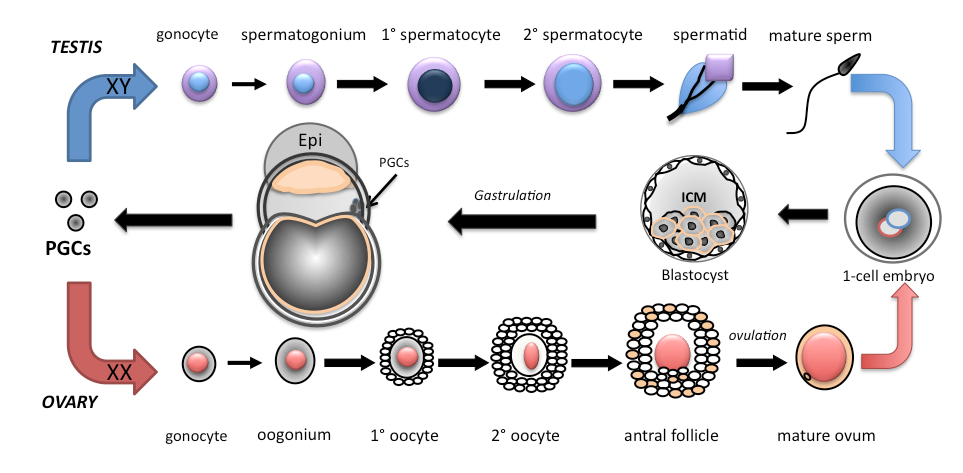 7
Inference: STAGE 2
Any mutation after PGC differentiation will be absent from other somatic tissues
(e.g. Blood cells). But mutations in gamete precursors leads to recurrent DNMs in 
offsprings
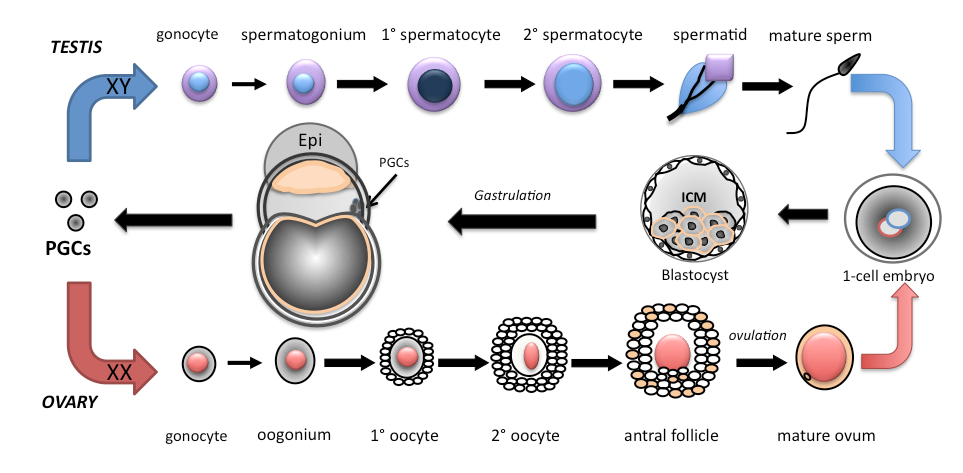 8
Inference: STAGE 3
Post-puberty divisions: mutations only effects the specific gamete
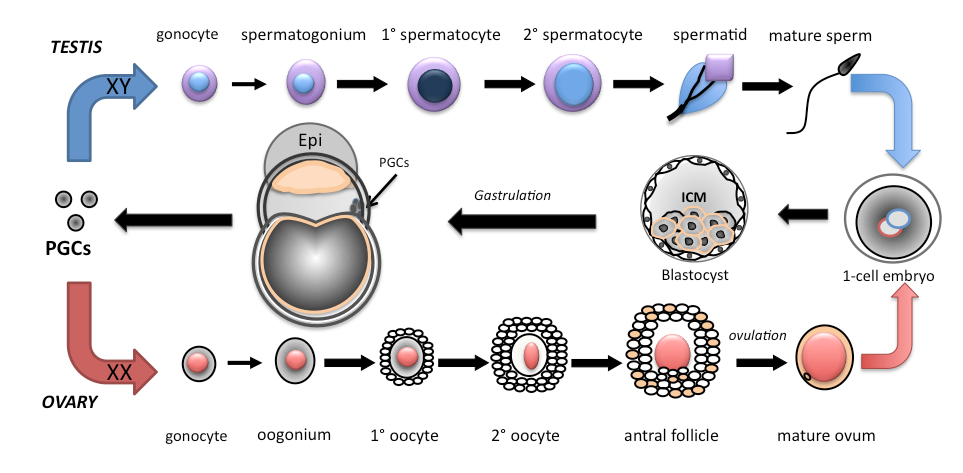 9
DNMs Inference
DNMs: found in offspring(s) but AF<10% in both parents
Evidence for Parental Mosaicism
Recurrence
Reads supporting AA
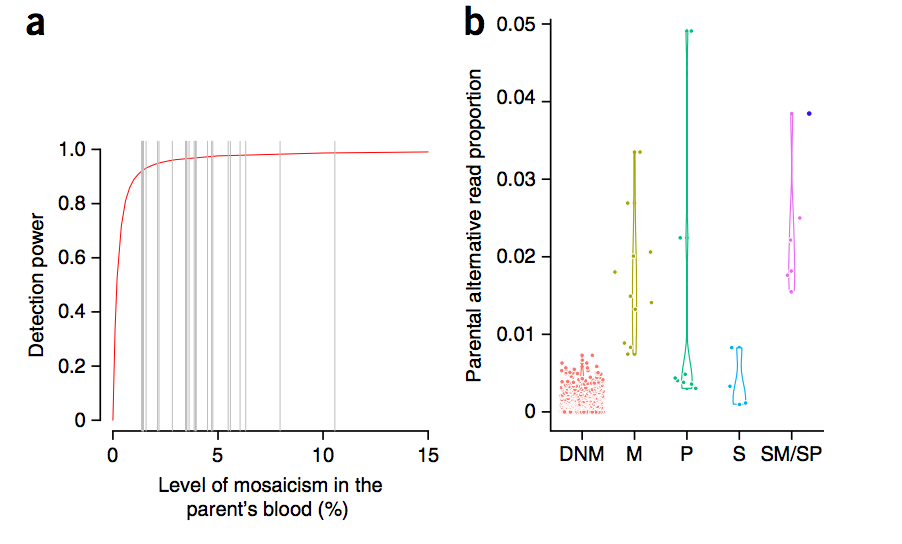 10
Mutation Spectra
Compiled 6,570 DNMs from 109 trios
No pattern observed in low-res spectra
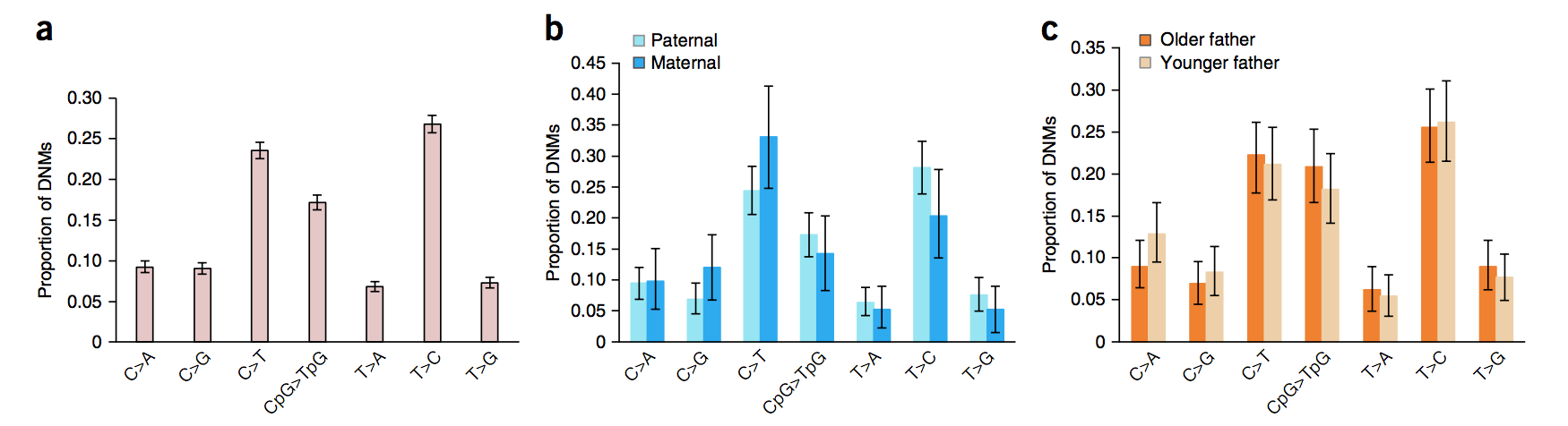 11
High-res Spctra
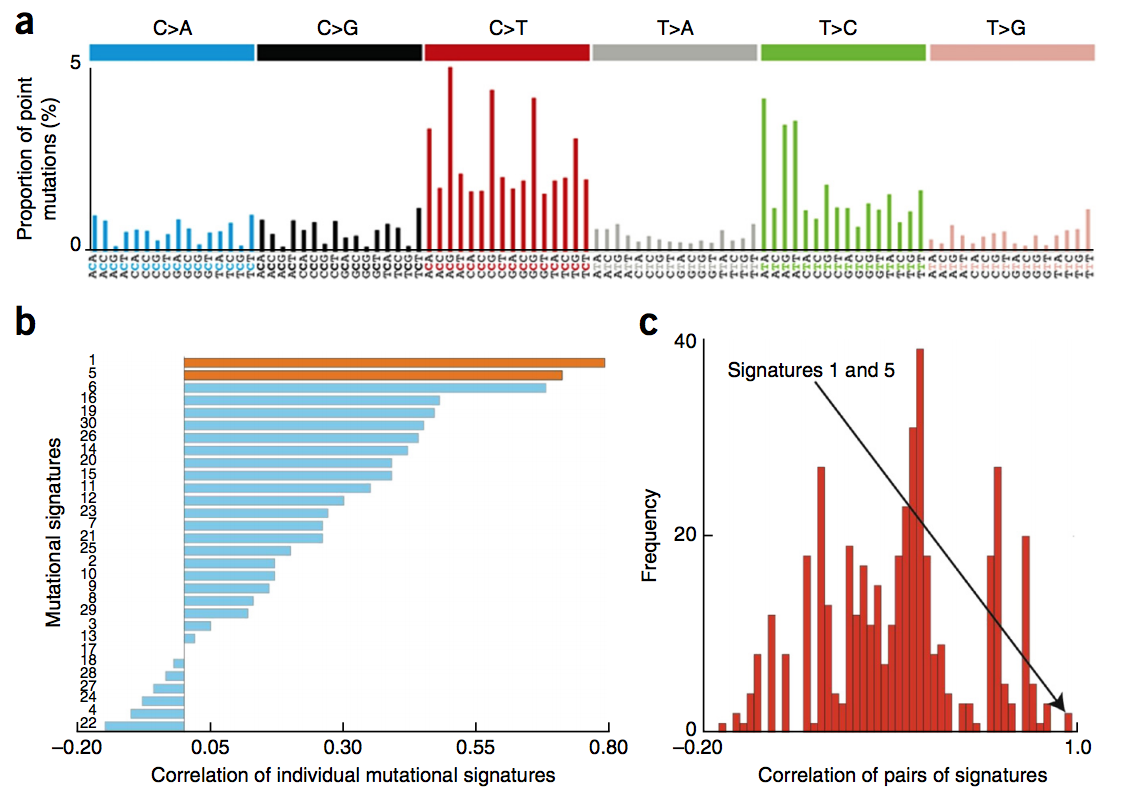 12
High-res Spctra
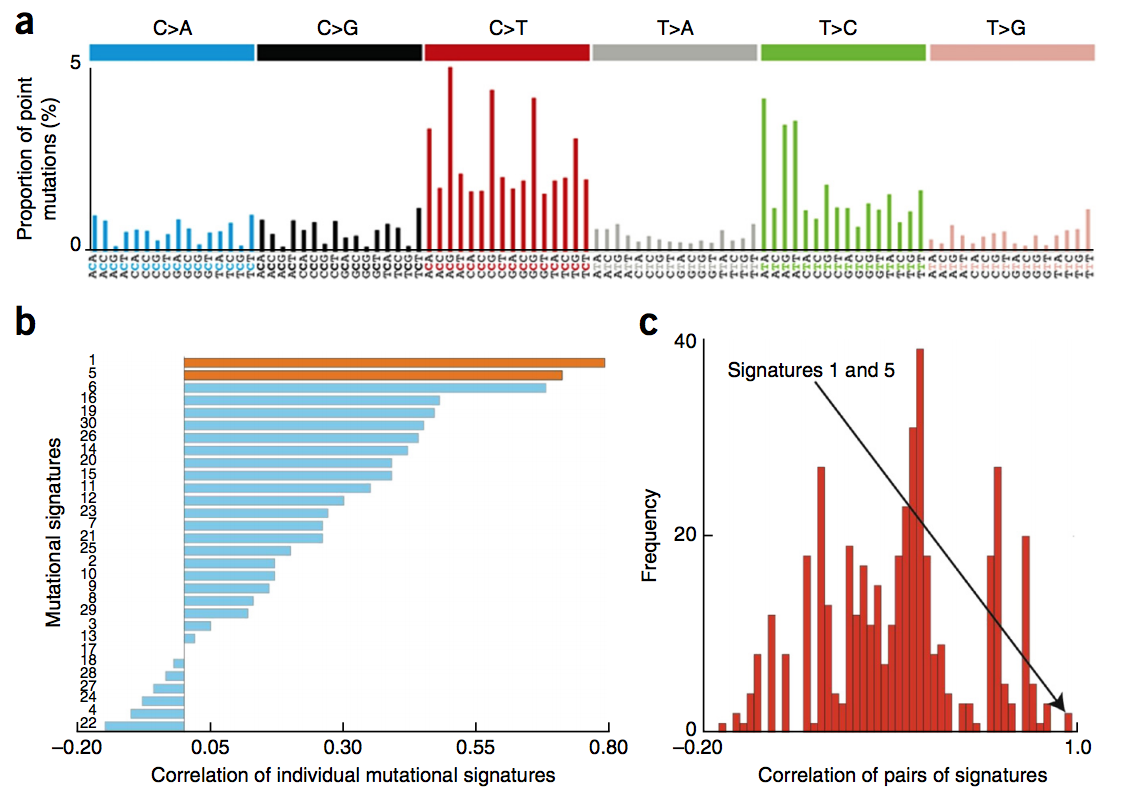 Spectrum consistent with LOW AF SNPs in UK10K
But lower C>T/T>C ratio decreases dramatically…why?


Signature 1 & 5 considered as “clock-like” signatures in cancer

Mostly C>T in CpG: Methylation driven
13
Finding Signatures
Problem: signatures known, fit a mutation spectrum
How many signatures present(sparsity…)
Which one and what weights(fitting)
14
Finding Signatures
15
Carry them or freeze them?
2.87/yr.
DNMs increase by 50% in 10-15 years
Epigenetical effect? 


Or just hand them down early?
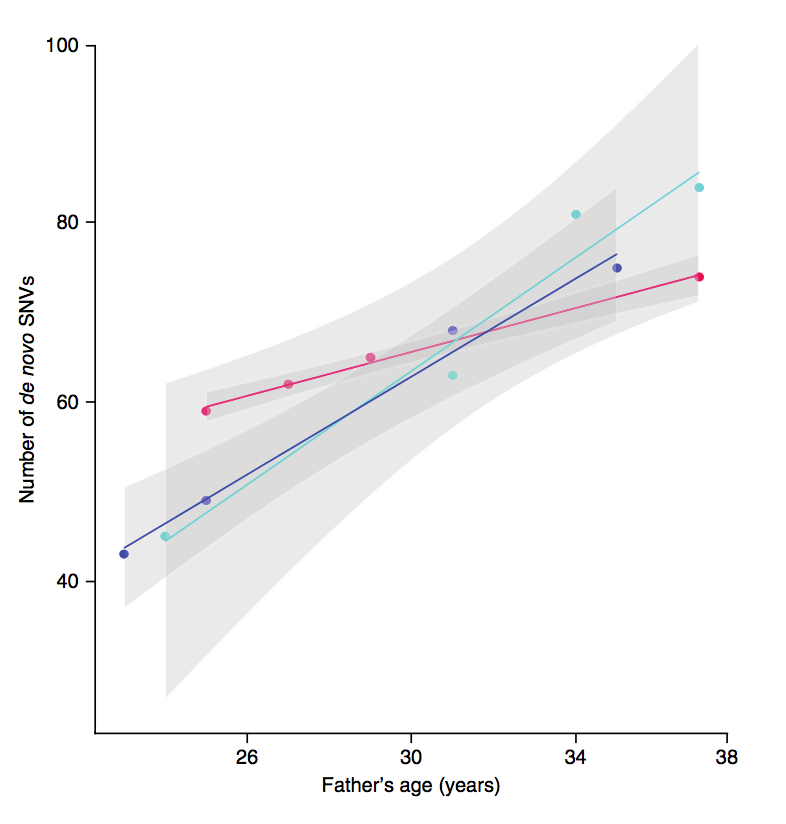 16
Implications
Genetic consulting
Deep sequencing of DNM regions (>500X in this study)
Sequence gametes directly

Only probed methylation only in testis?
17